Universidade de São PauloFaculdade de Economia, Administração e Contabilidade de Ribeirão Preto
Economia Política Clássica  REC2401 / 2020
29ª videoaula
Livro III de O Capital
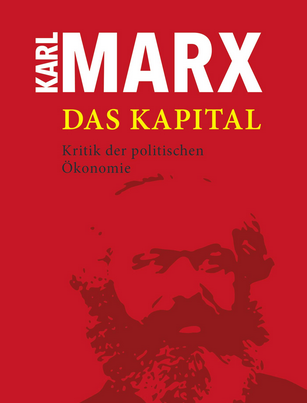 Sumário do Livro III (O processo global de produção capitalista)
Seção I. A Conversão de Mais-Valia em Lucros e da Taxa de Mais-Valia em Taxa de lucro
Cap. 1. Preço de custo e Lucro
Cap. 2. A Taxa de Lucro
Cap. 3. A Relação da Taxa de Lucro com a Taxa de Mais-Valia
Cap. 4. Os Efeitos da Rotação sobre a Taxa de Lucro
Cap. 5. Economia no Emprego do Capital Constante
I. Em Geral
II. Economia nas Condições de Trabalho a Expensas dos Trabalhadores 
III. Economia na Geração e na Transmissão de força motriz e em Instalações
IV. Utilização de resíduos da Produção
V. Economia por Meio de Invenções
Cap. 6. O Efeito das Flutuações de Preço
I. Flutuações no Preço de Matéria-prima, e seus Efeitos Diretos na Taxa de Lucro
II. Aumento do valor e desvalorização. Liberação e vinculação de capital
III. Ilustração Geral. A Crise do Algodão de 1861-65
Cap. 7. Considerações Suplementares
Seção II. Conversão de Lucro em Lucro Médio
Cap. 8. Diferentes Composições dos  Capitais em Diferentes Ramos da Produção e as Resultantes Diferenças nas Taxas de lucro
Cap. 9. Formação da Taxa Geral de Lucros (Taxa Média de Lucros) e Transformação dos Valores das Mercadorias em Preços de Produção
Cap. 10. Equalização da Taxa Geral de Lucro por meio da Competição. Preços de Mercados e Valores de Mercado. Lucro Excedente
Cap. 11. Efeitos das Flutuações Gerais do Salário nos Preços de Produção
Cap. 12. Considerações Suplementares
I. Causas que condicionam Mudanças nos Preços de Produção
II. Preços de Produção de Mercadorias na Composição Média
III. Causas da Compensação para o capitalista
Seção III. A Lei da Tendência de Queda da Taxa de Lucro
Cap. 13. A Lei como Tal
Cap. 14. Influencias Compensatórias
I. Intensidade Crescente de Exploração
II. Compressão do Salário Abaixo de seu Valor
III. Barateamento dos Elementos do Capital  Constante
IV. Superpopulação Relativa
V. Comércio Exterior
VI. O aumento do capital acionário
Cap. 15. Exposição das Contradições Internas da Lei
 I. Generalidades
II. Conflito Entre Expansão da Produção e Produção de Mais-Valia
III. Capital em Excesso e Excesso de População
IV. Considerações Suplementares
Seção IV. Transformação de Capital-Mercadoria e de Capital monetário em capital de comércio de mercadorias e Capital de comércio de dinheiro (Capital comercial) 
Cap. 16. Capital Comercial 
Cap. 17. Lucro Comercial 
Cap. 18. A rotação do Capital comercial. Preços
Cap. 19. Capital de Transação Monetária
Cap. 20. Fatos Históricos sobre o Capital comercial
Seção V. Divisão de Lucro em Juros e Lucro da Empresa. Capital que Ganha Juros
Cap. 21. Capital que Ganha Juros
Cap. 22. Divisão do Lucro. Taxa de Juros. Taxa Natural de Juros
Cap. 23. Juros e Lucro da Empresa
Cap. 24. Externalização das Relações do Capital na Forma de Capital que Ganha Juros
Cap. 25. Crédito e  Capital Fictício
Cap. 26. Acumulação de Capital-Dinheiro. Sua Influência na Taxa de Juros
Cap. 27. O Papel do Crédito na Produção Capitalista
Cap. 28. Meio de Circulação e Capital; Visões de Tooke e Fullarton
Cap. 29. Partes Componentes do Capital Bancário
Cap. 30. Capital-Dinheiro e Capital Real I
Cap. 31. Capital Dinheiro e Capital Real II
I. Transformação do Dinheiro em Capital de Empréstimo
II. Transformação de Capital ou Renda em Dinheiro que é Transformado em Capital de Empréstimo
Cap. 32. Capital Dinheiro e Capital Real III
Cap. 33. O Meio de Circulação do Sistema de Crédito
Cap. 34. O Princípio da Monetização e a Legislação Bancária Inglesa de 1844
Cap. 35. Metais Preciosos e Taxa de Câmbio
I. Movimento das Reservas de Ouro
II. A Taxa de Câmbio: Taxa de Câmbio com a Ásia. Balança Comercial Inglesa
Cap. 36. Condições Pré-Capitalistas
I. Juros na Idade Média. 
II. Vantagens Derivadas pela Igreja da Proibição de Juros
Parte VI. Transformação de Lucro Excedente em renda da Terra
Cap. 37. Introdução
Cap. 38. Renda Diferencial: Considerações Gerais
Cap. 39. Primeira Forma da Renda Diferencial (Renda Diferencial I)
Cap. 40. Segunda Forma da Renda Diferencial (Renda Diferencial II)
Cap. 41. Renda Diferencial II 
Primeiro Caso: Preço Constante de Produção
Cap. 42. Renda Diferencial II
Segundo Caso: Preços de Produção Decrescente
I. A Produtividade do investimento adicional do capital permanece a mesma
II. Taxa de produtividade decrescente do capital adicional
III. Taxa de produtividade crescente do capital  adicional
Cap. 43. Renda Diferencial II
Terceiro Caso: Preço de Produção Crescente
Cap. 44. Renda Diferencial também no Pior Solo Cultivado
Cap. 45. Renda da Terra Absoluta 
Cap. 46. Renda em Instalações Construídas. Renda da Minas. Preço da terra
Cap. 47. Gêneses da Renda da Terra Capitalista
 I. Considerações Introdutórias
II. Renda do Trabalho
III. Renda em natura
IV. Renda Monetária
V. O sistema de parceria e a Propriedade Camponesa parcelária
Parte VII. Receitas e suas Fontes
Cap. 48. A Fórmula Trinitária I, II, III
Cap. 49. A Respeito da Análise do Processo de Produção
Cap. 50. Ilusões Criadas pela Competição
Cap. 51. Relações de Distribuição e Relações de Produção
Cap. 52. As Classes
Suplemento, por Frederick Engels
Introdução
Lei do Valor e da Taxa de Lucro
A bolsa
Algumas ideias-chave do livro III
Marx acreditou que os preços reais poderiam se desviar dos preços previstos pela teoria do valor-trabalho mais pura e simples. 
No entanto, a questão da formação dos preços só seria atacada por ele no volume III da obra em questão.
Ainda no volume I do Capital, Marx expõe as condições do caso simples em que os preços seriam iguais ao valor da produção. 
O valor da mercadoria é a soma de dois componentes: o trabalho morto e o trabalho vivo, ou seja, o trabalho passado que aderiu aos fatores físicos de produção e o trabalho corrente. O trabalho morto é associado ao capital constante c.
O trabalho vivo se desdobra em trabalho necessário que produz o capital variável v e trabalho excedente que gera a mais-valia. Portanto o valor w é expresso como 
   w = c + v + s.
Na hipótese simplificadora de que s/v e c/v sejam o mesmo em qualquer indústria, a taxa de lucro r, como vimos r = (s/v)/(1 +(c/v)), é a mesma em todas elas.
Definindo os preços de produção como a soma dos custos dos fatores produtivos c, mais o custo do trabalho usado na produção v e mais a margem de lucro total r.C, demonstra-se trivialmente que:
p = c + v + r(c+v) = 
   c + v + [(s/v)/((c + v)/v))](c+v) =
   c + v + s = w
Ou seja, o valor é igual ao preço de produção.
Aron:
“Como os capitalistas não conhecem a distinção entre capital constante e capital variável, coloca-se a questão. Como passar das categorias de capital dos capitalistas? Como passar das categorias dos capitalistas para as categorias de Marx?”
Aron:
“Isso significa que o capitalista conhece o conjunto de suas produções, o capital fixo mais o capital circulante, conhece as diferentes taxas de rotação e também o conjunto que constitui o custo de produção e, para além do custo de produção, há o que chamam de lucro. Mas o que ele não sabe é que o conjunto do lucro vem exclusivamente do capital variável.”
O problema da transformação
Vejamos mais de perto onde reside a problemática da transformação de valor em preços.
A análise de Marx é setorial, em cada setor da economia ele  calcula como os valores das mercadorias são formados.
Supondo um montante de capital imobilizado, uma parte do capital constante é transferida para as mercadorias, a parte depreciada pelo uso das máquinas, ferramentas etc. (a parte que corresponde ao uso efetivo da máquina em cada período de produção), e todo o capital variável o é pela contratação de trabalhadores. 
Assim o valor das mercadorias é formado pela soma de capital constante, capital variável e mais-valia.
Mesma taxa de mais-valia. Diferentes taxas de lucro.
Supondo que a taxa de mais-valia seja a mesma em todos os setores, porque o grau de exploração é o mesmo em todos eles, a taxa de lucro seria diferente entre diferentes setores (dados os diferentes tempos de circulação e as diferentes composições orgânicas do capital). 
Isto é claramente incompatível com a hipótese ricardiana de arbitragem entre os setores. 
Marx acredita que as taxas de lucro se nivelam numa taxa geral de lucro que é a média entre os setores da economia.
Aron:
“É preciso, por outro lado, haver uma concorrência entre os capitalistas e as empresas, tendo como resultado produzir uma taxa de lucro médio. Segundo Marx, essa taxa de lucro médio se produz em uma economia que tem como condição a fluidez simultânea do capital e do trabalho. Para que uma taxa de lucro médio se constitua, apesar da composição orgânica do capital variável segundo os setores, é preciso que os capitais e os homens passem de um setor a outro com o máximo de liberdade... o que é preciso para que o sistema, tal como ele o concebe, funcione é que exista uma taxa de lucro médio para o conjunto do setor.”
Preços de produção
À medida que o capital se move dos setores de menor lucro para os setores de maior lucro os valores são, por fim, transformados em preços de produção (o ponto de atração da convergência dos preços de mercado).
Ramo de composição média do capital
Quando as taxas de lucros finalmente se igualam, o lucro comum a todos os setores deve coincidir com o lucro anterior praticado pelo ramo de composição média do capital (média da relação capital constante-capital variável). 
O valor se transmuta em preços de produção. Estes preços passam a guiar a convergência dos preços de mercado.
Transmutando valores em preços
Além do problema de fornecer um fundamento microeconômico a esse processo de transmutação do valor em preços de produção, os críticos apontam uma falha na argumentação de Marx em mostrar como se pode derivar os preços de mercado transmutando adequadamente as componentes dos valores nas componentes da determinação dos preços.
O problema
Ou seja, como na fórmula de Marx os preços são formados com base em salários, lucros e preços do capital constante depreciado, Marx terá que transmutar primeiro o capital variável em salários, a mais-valia em lucro, o capital constante medido em valores para o capital constante medido em preços.
Reescrevendo a fórmula anterior
p = preço do capital constante depreciado + salário + lucro 
valores =c+v+[(s/v)/((c + v)/v))](c+v) =
   c + v + s = w
Supondo: preço do capital constante depreciado = c
salário = v
lucro = s
Portanto, p = w
Fórmula dos valores versus fórmula dos preços
Marx aplica uma taxa de lucro comum em todos os setores, igual à taxa de lucro do setor de composição média do capital (obtida no sistema de valores), somando-a ao capital imobilizado em cada setor e aos salários pagos em cada qual, sendo que este dois últimos componentes ainda estão expressos em valores. 
Ou seja, Marx deixou de realizar a transformação desses componentes antes de importá-los da fórmula dos valores para a fórmula dos preços.
Marx tinha consciência dessa inadequação
Ele estava mais preocupado em mostrar que, entre todos os setores, a soma dos lucros iguala-se a soma das mais-valias ou que a soma dos preços de produção igualar-se-ia à soma dos valores.